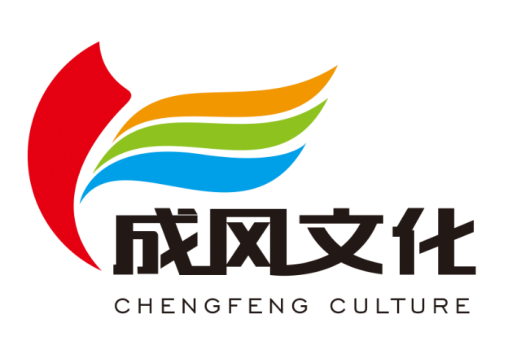 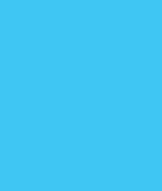 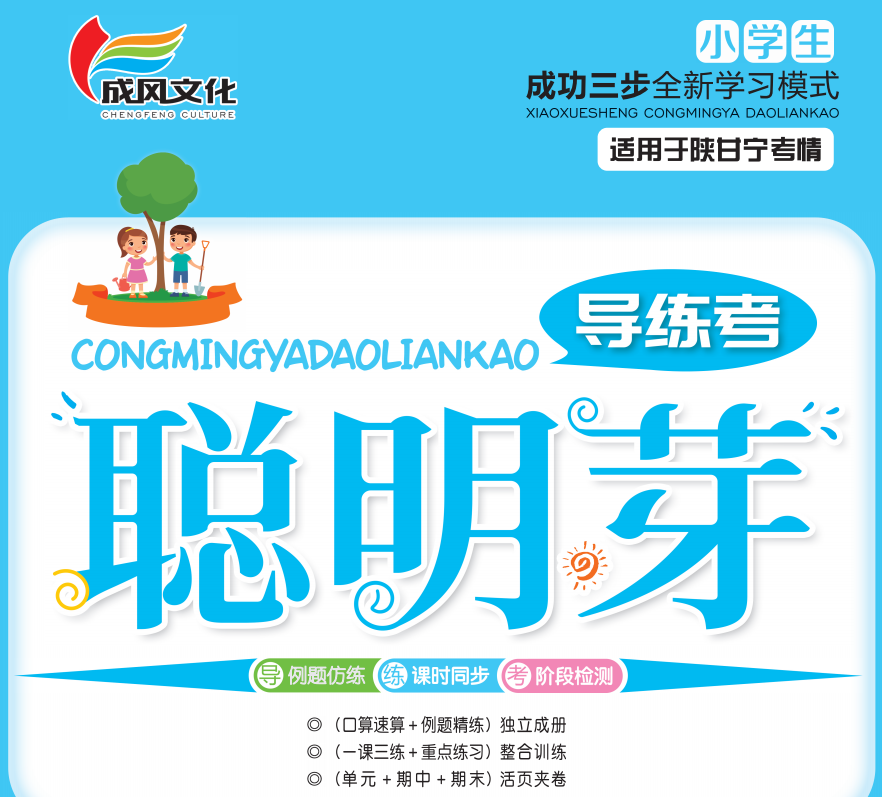 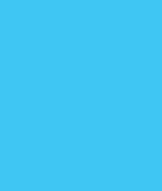 6年、月、日
制作活动日历
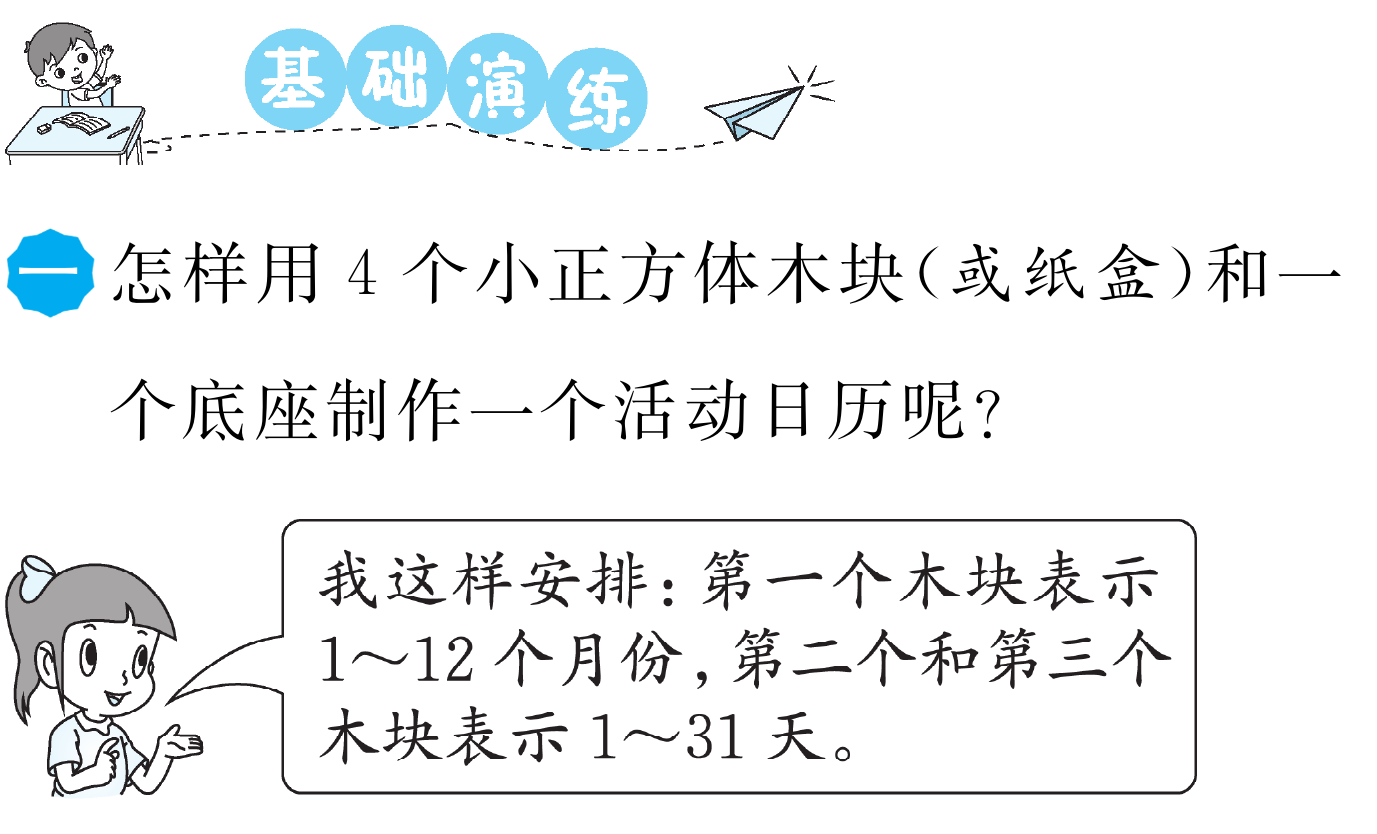 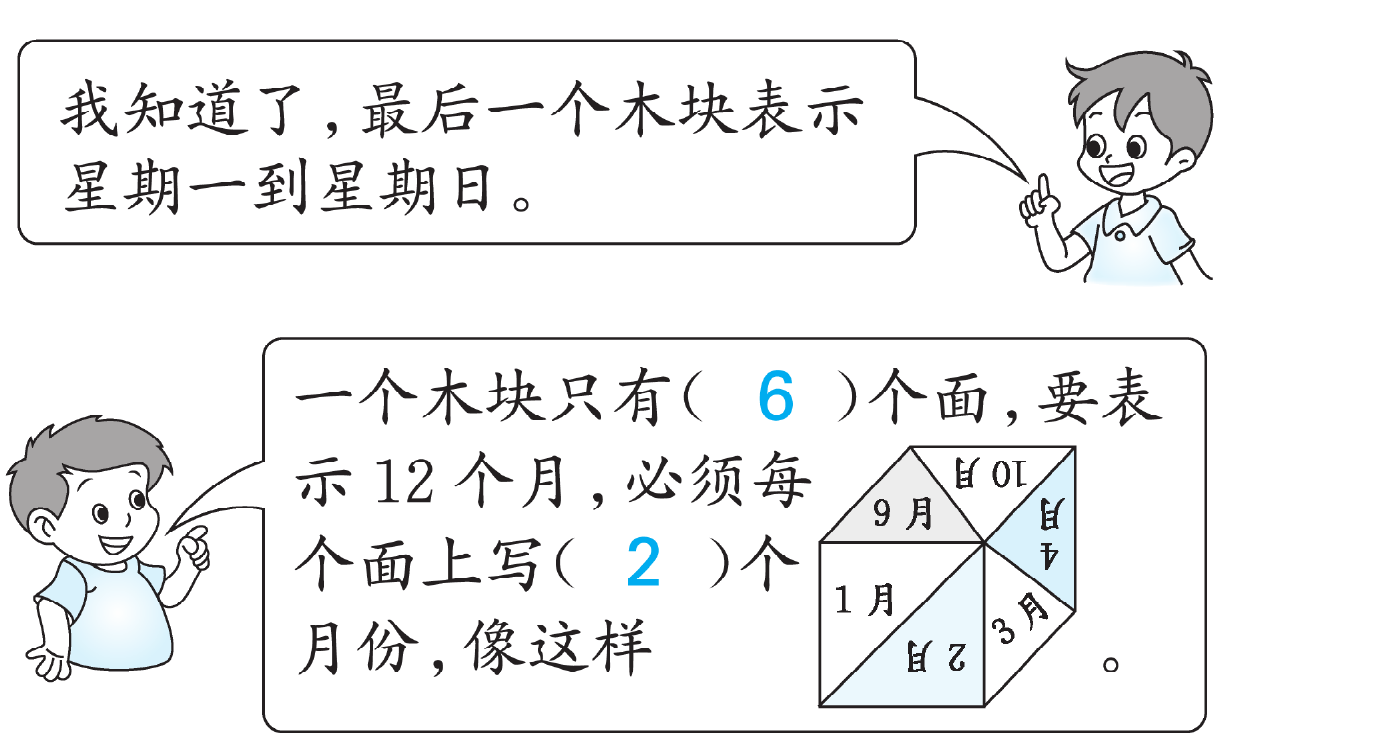 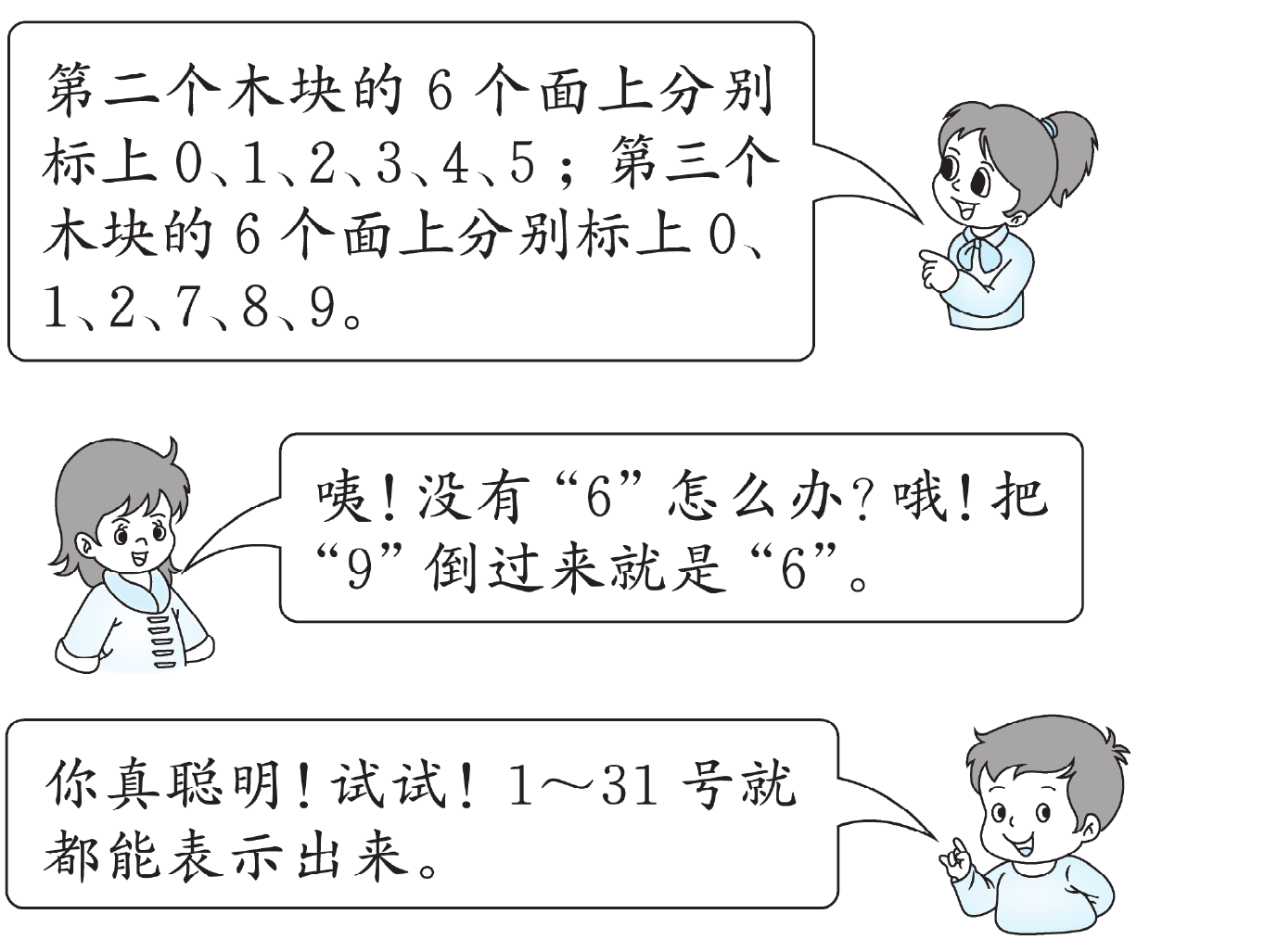 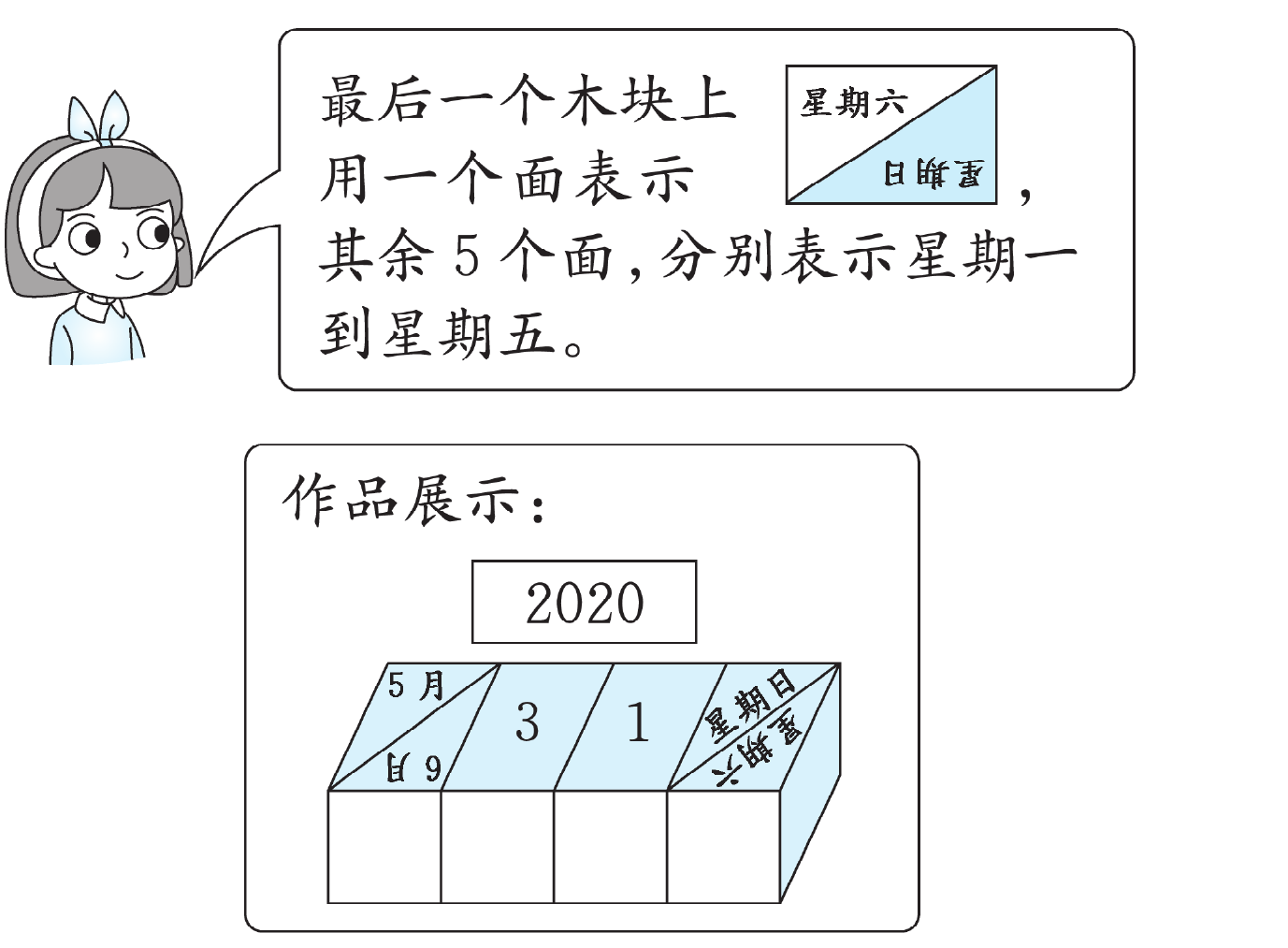 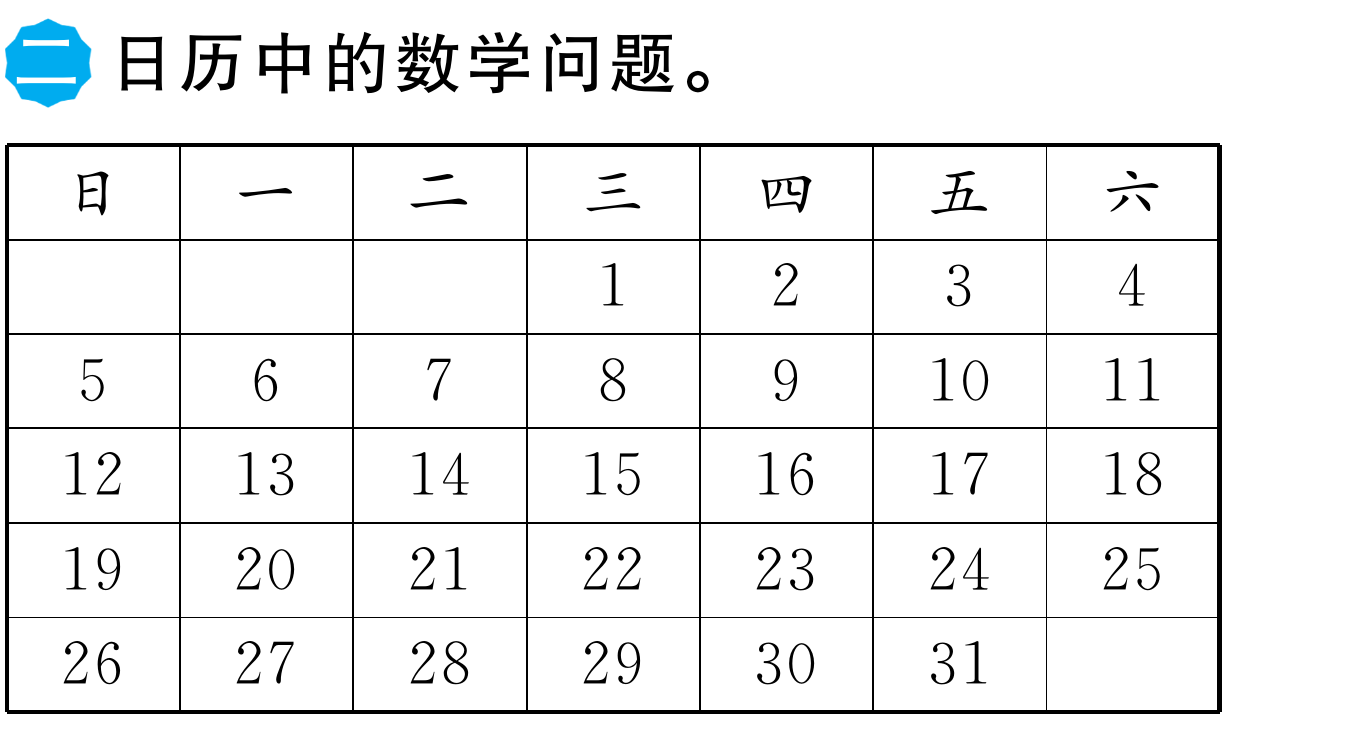 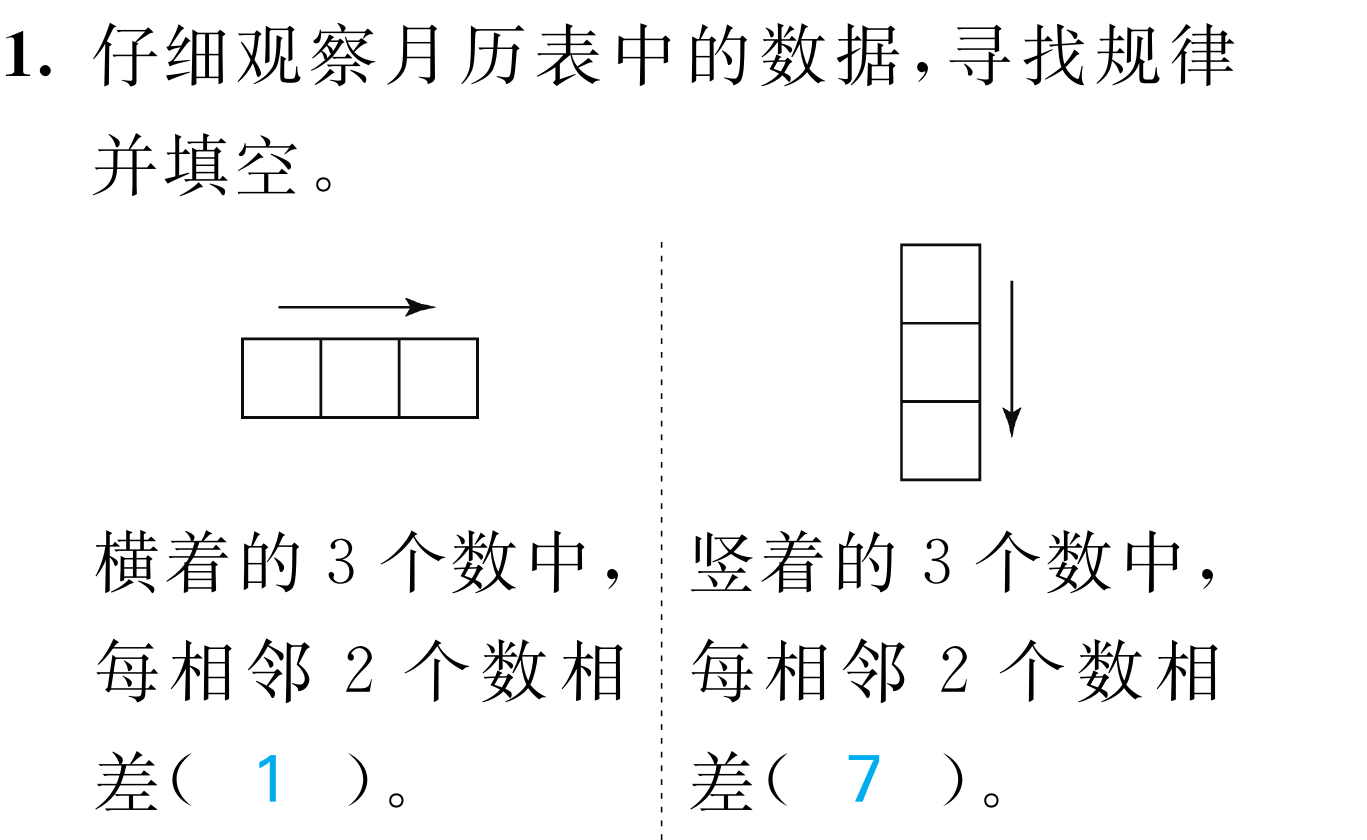 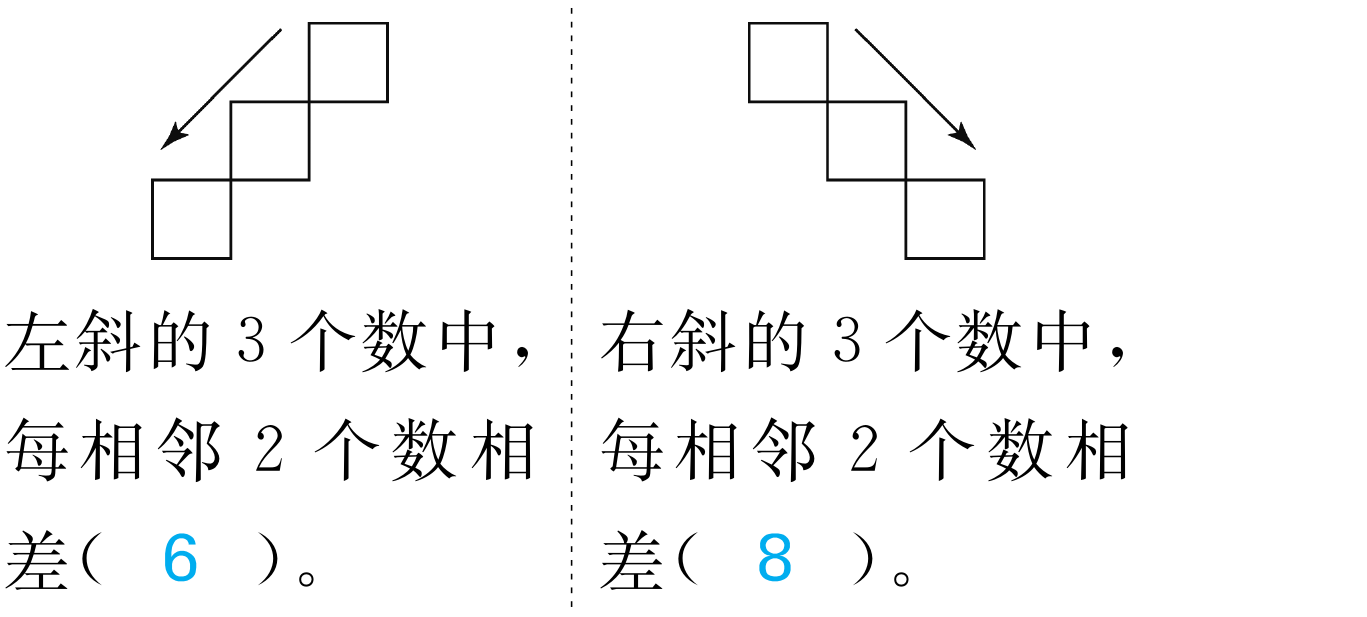 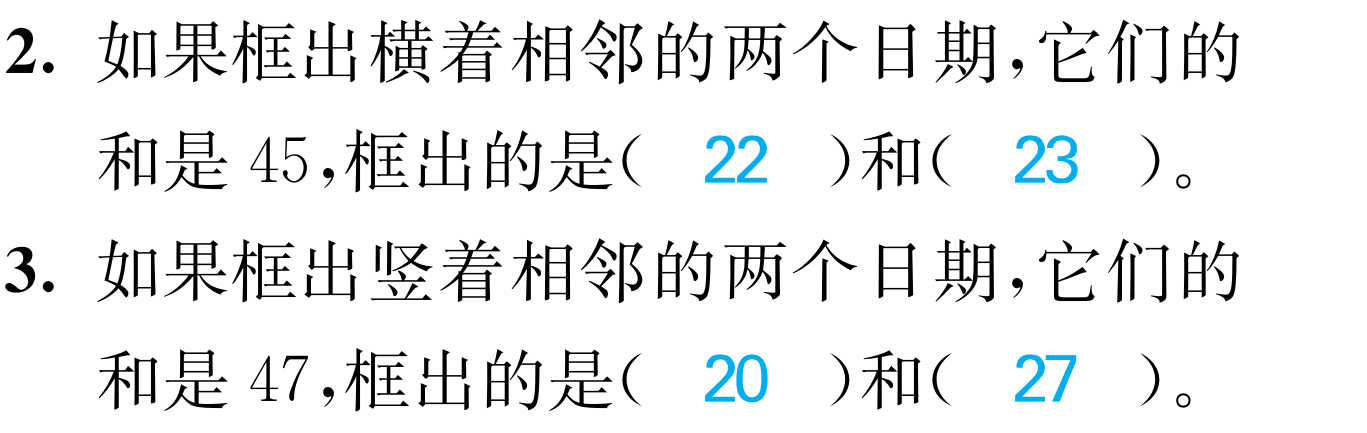 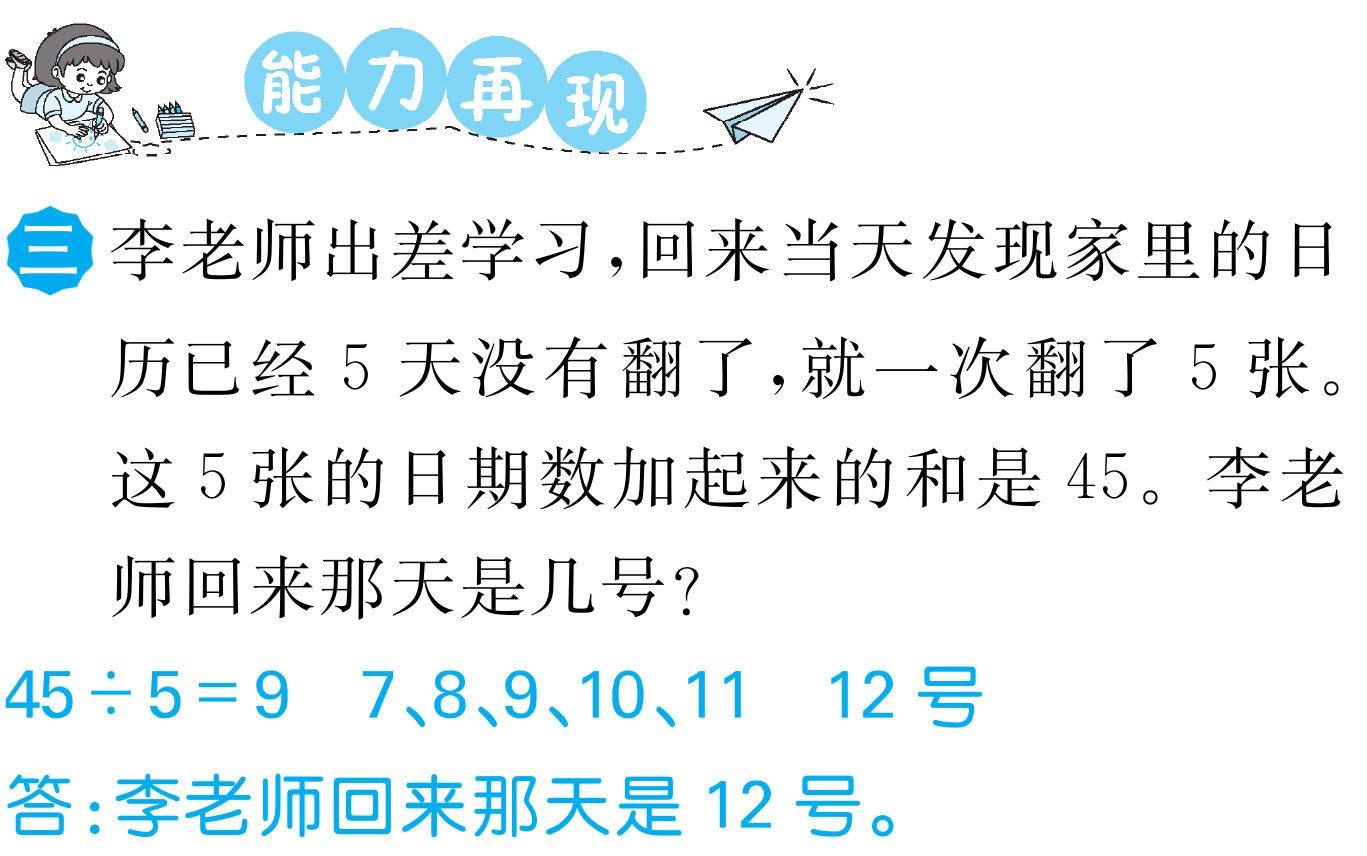 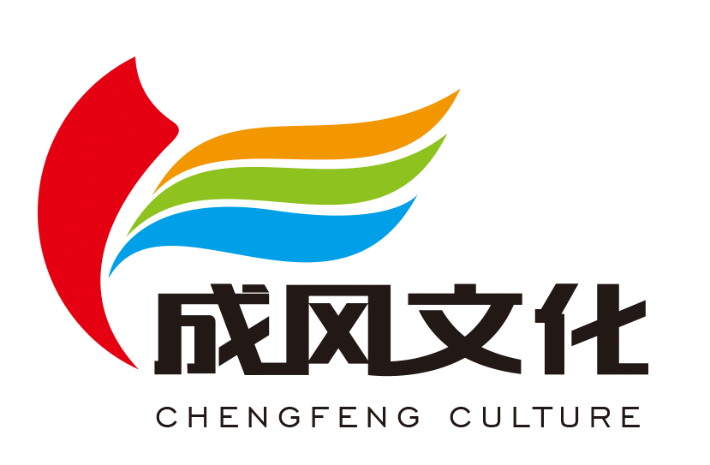 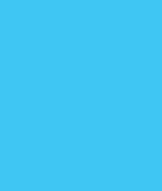 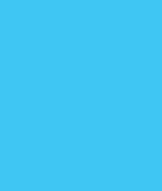 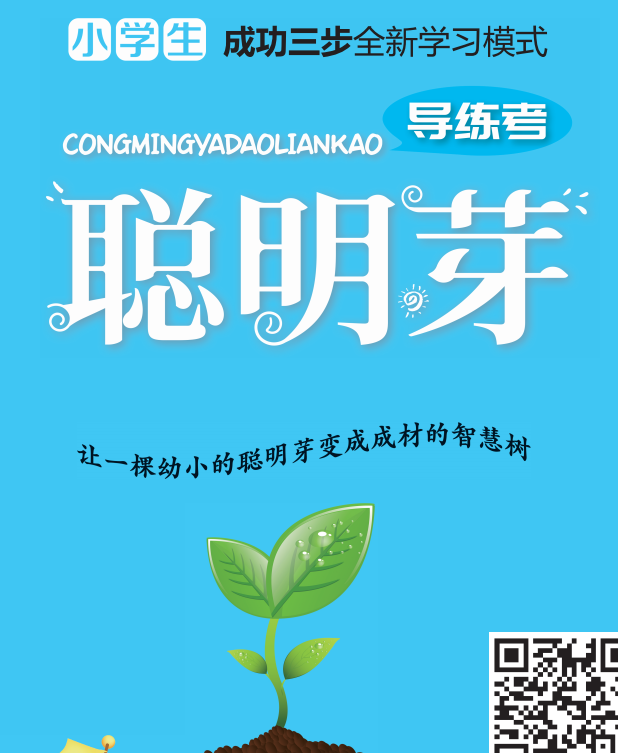 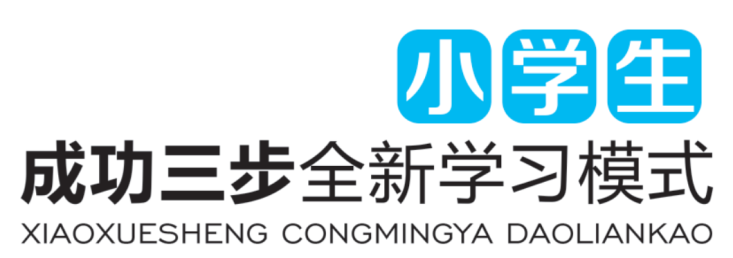 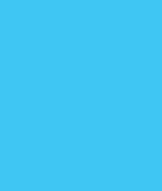 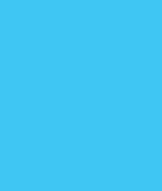